An ecological hotspot for fishes; the Wild River section of the Red River Gorge, Kentucky
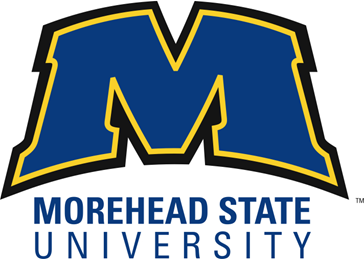 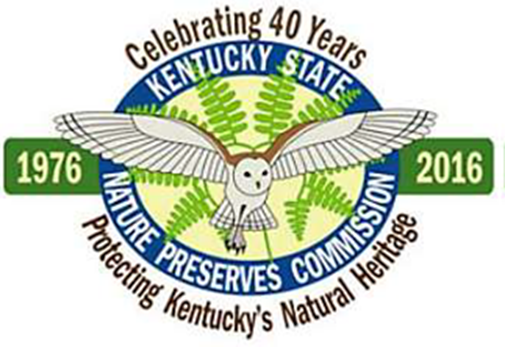 Cole W. Ralenkotter, Erika M. Howard, Jon D. Eisenhour, and David J. Eisenhour
Morehead State University
Presented by Cole and Erika
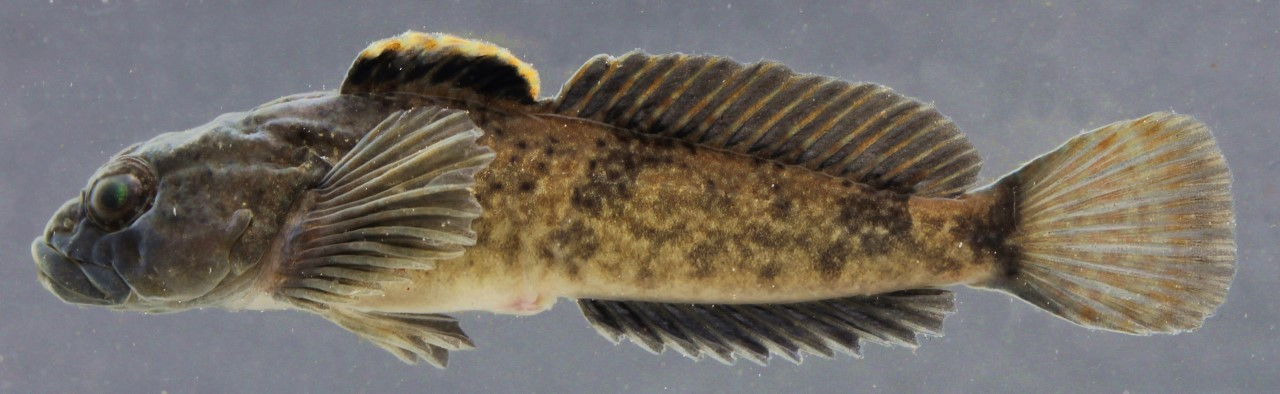 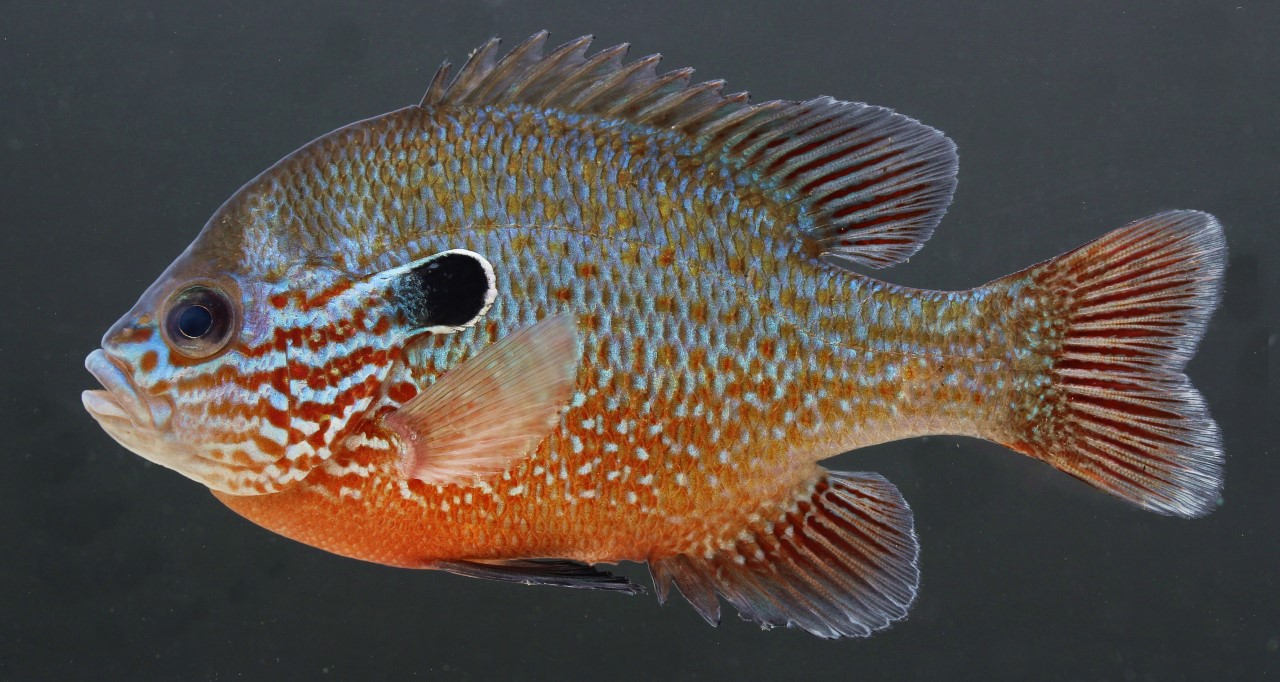 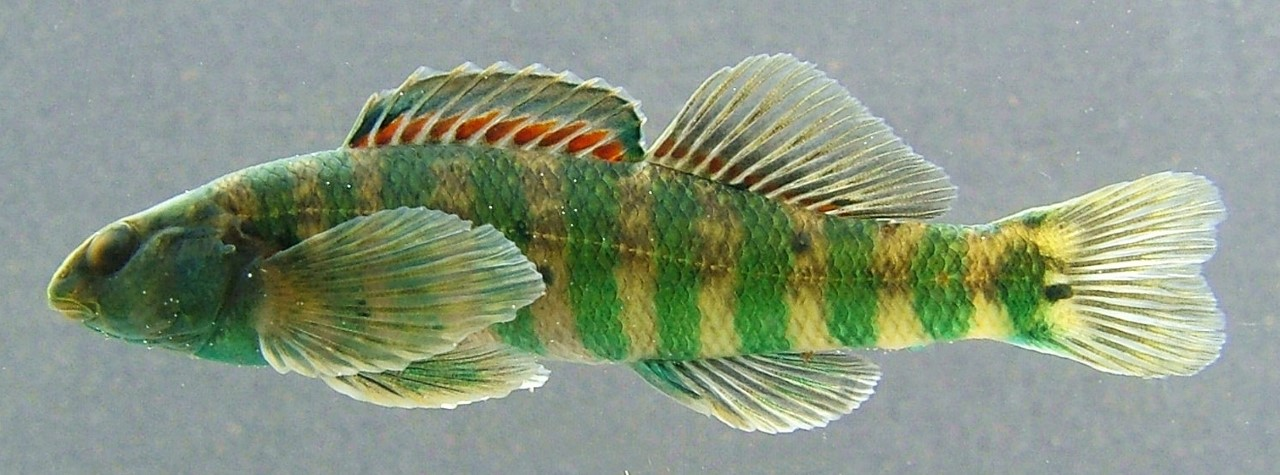 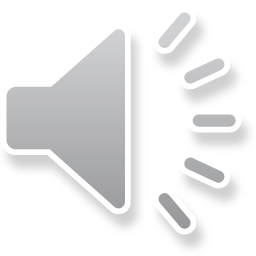 Mottled sculpin, Cottus bairdii
Longear sunfish, Lepomis megalotis
Banded darter,
 Etheostoma zonale
Rationale and Objectives
The purpose of this study was to document the fishes in the wild River section of the Red River and to assess the fish community health of these sites.

Property recently acquired sparked renewed interest in development of the Red River Gorge

Previous surveys late 1960s (Branson, B. A., and D. L. Batch 1974) and late 1990s (Thomas, J. A. 2000)
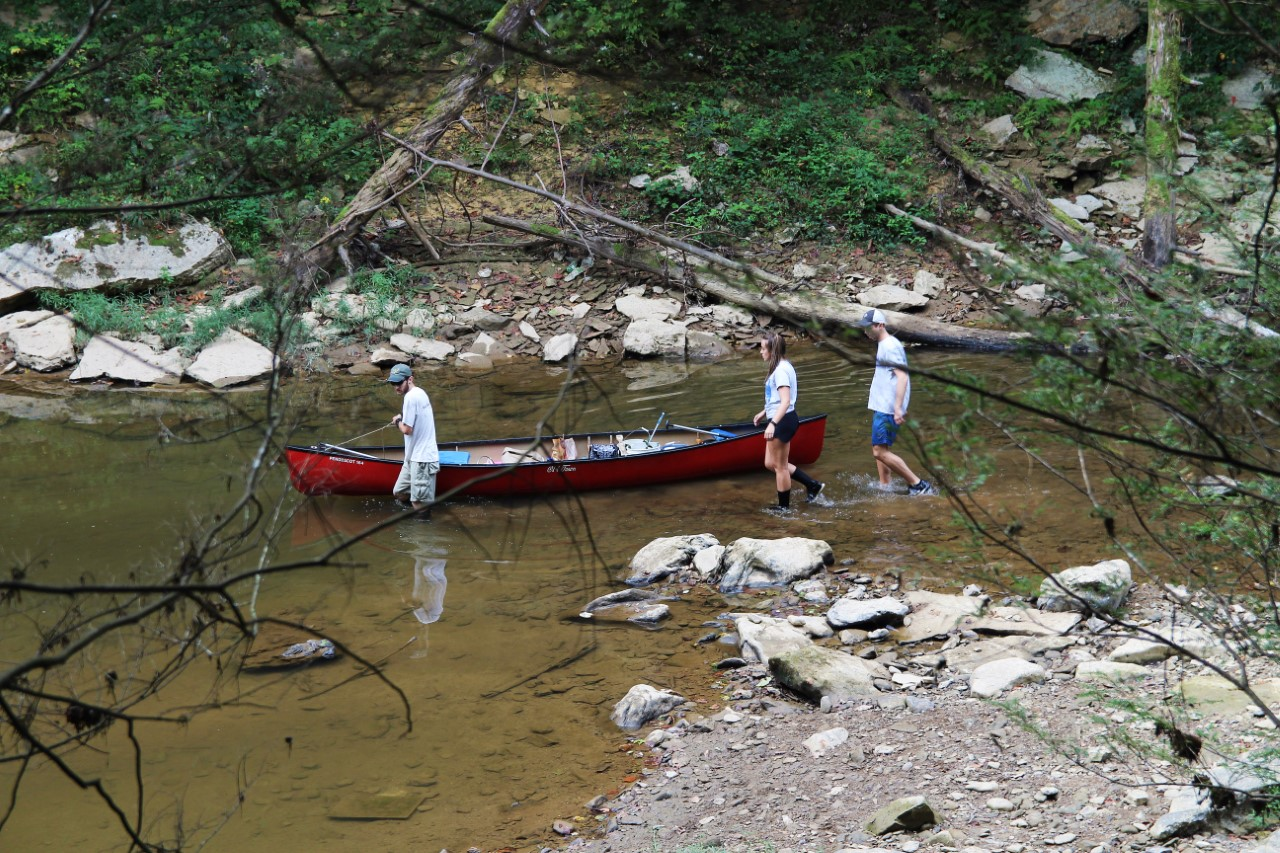 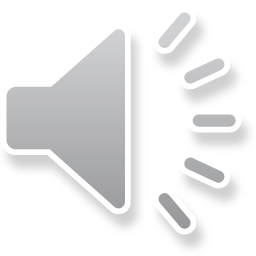 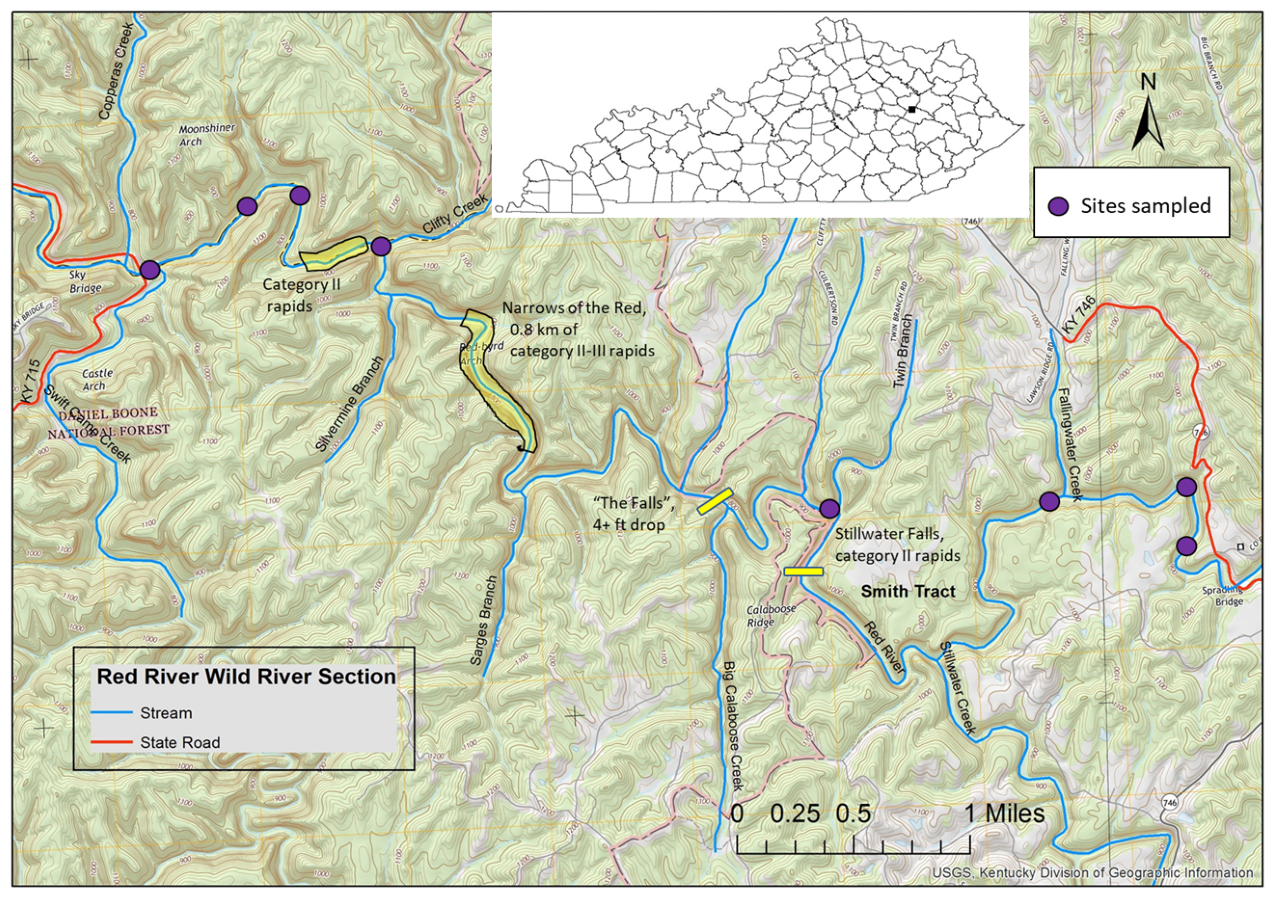 Methods:


8 sites sampled from August -October 2019

Sites roughly 180m in length
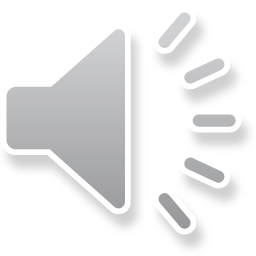 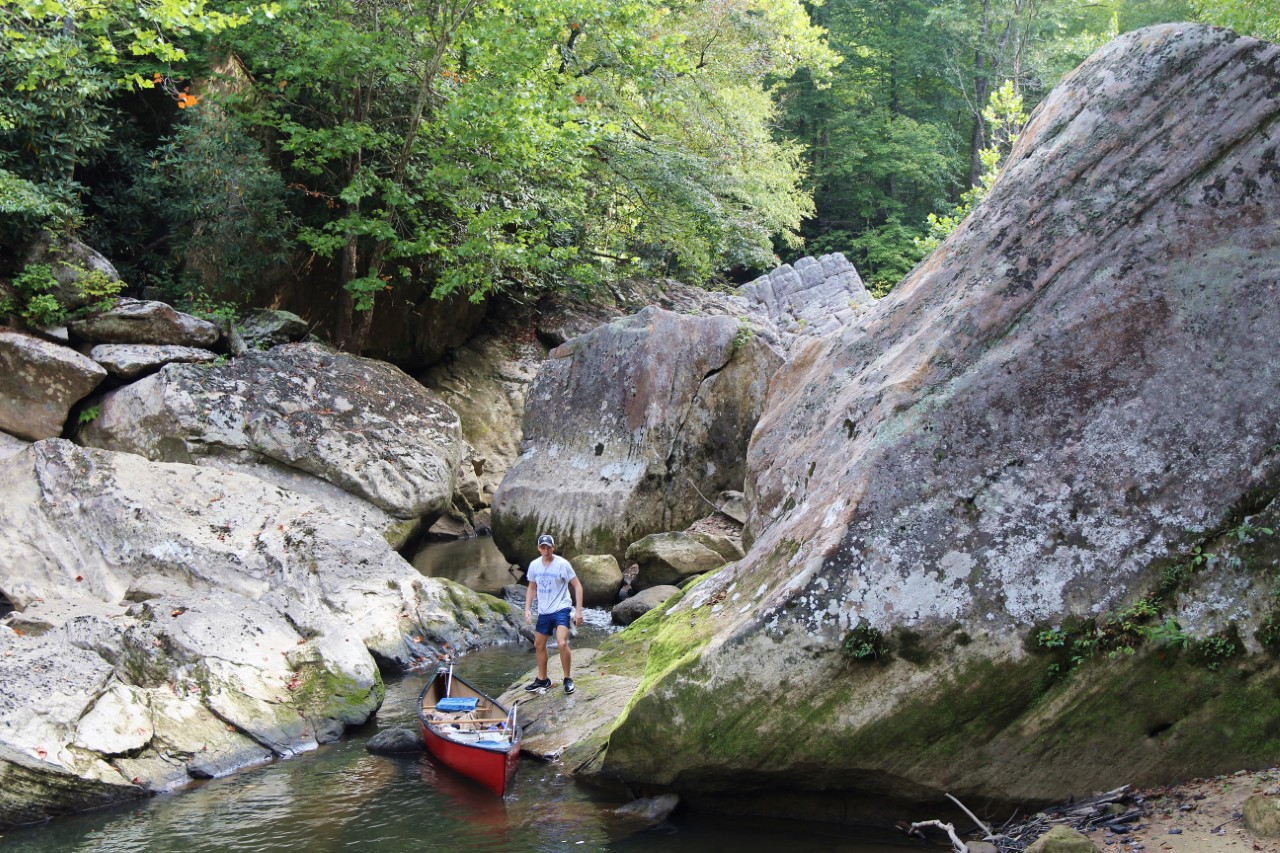 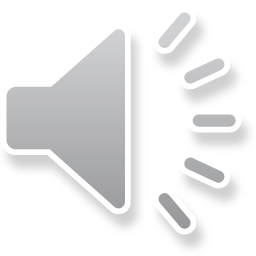 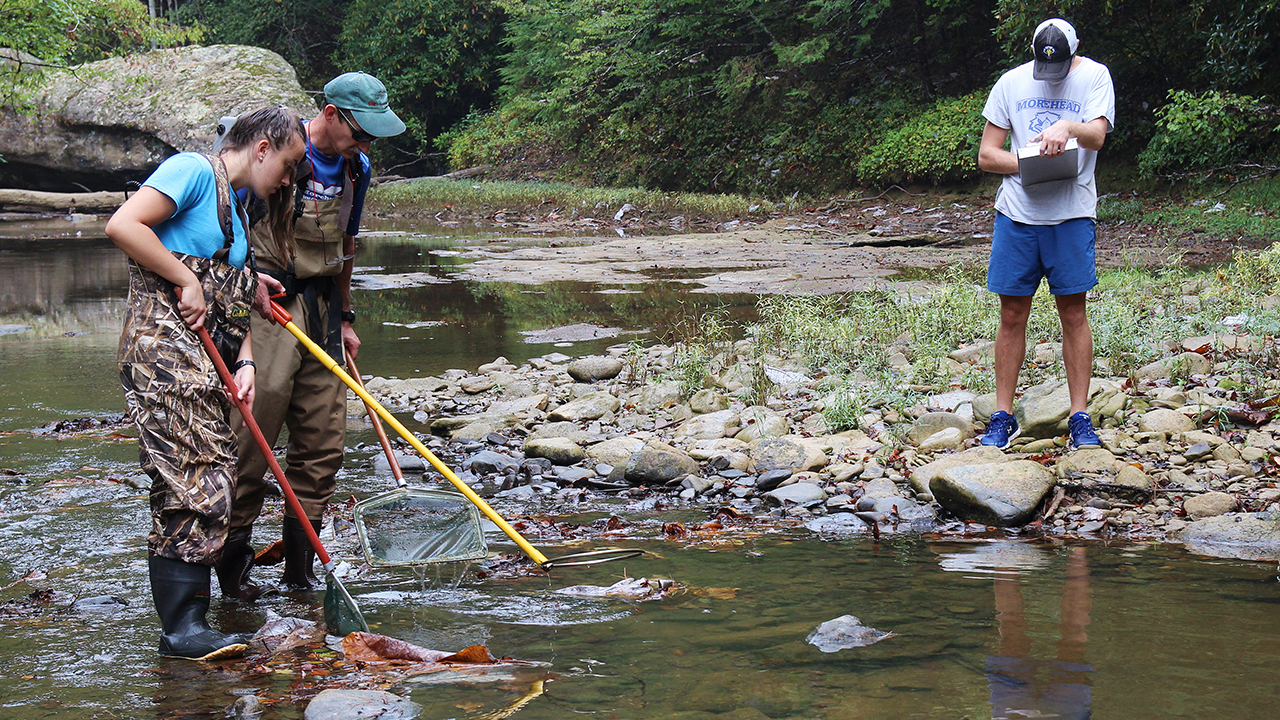 Methods:
Electrofishing
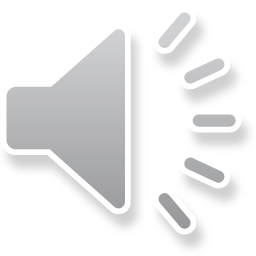 Banded Darter, Etheostoma zonale, an intolerant benthic species common throughout the study area.
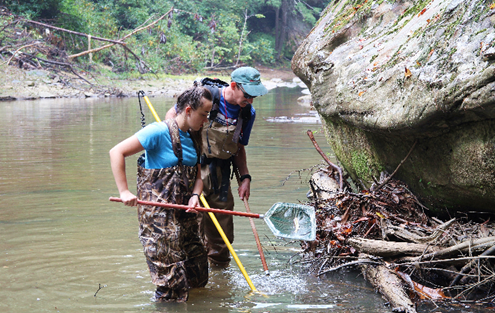 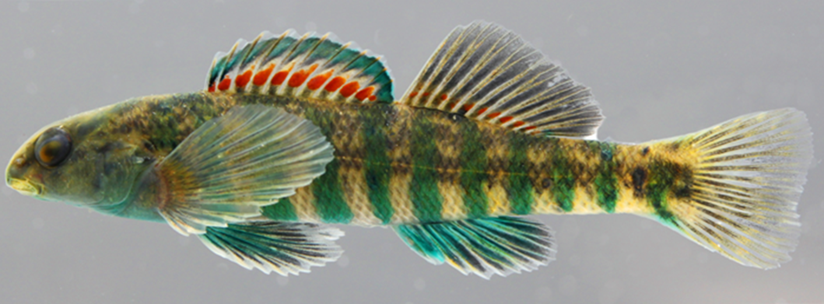 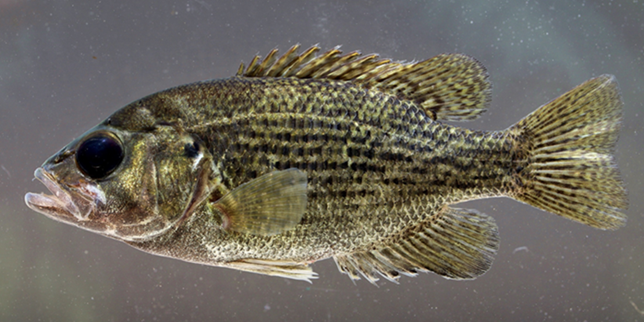 Rock Bass, Ambloplites rupestris, a sunfish widespread in the study area.
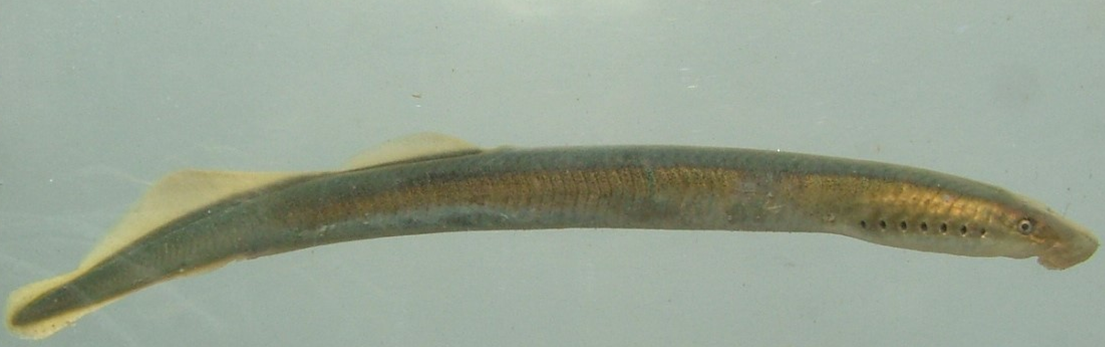 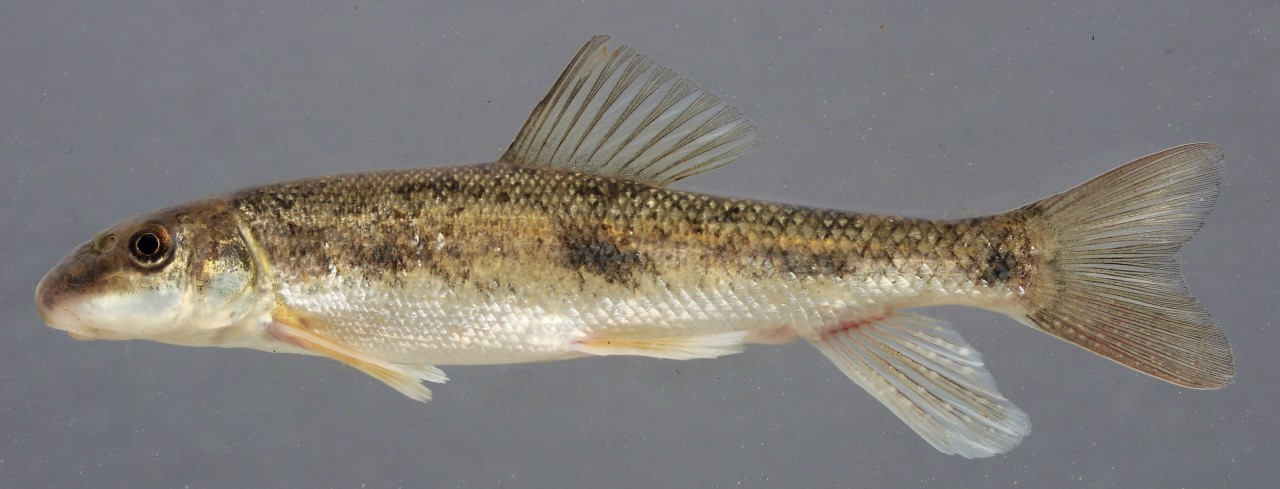 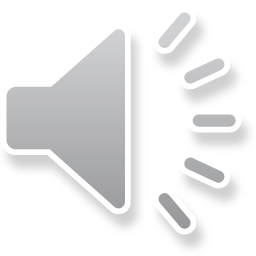 Least Brook Lamprey, Lampetra aepyptera
White Sucker, Catostomus commersonii
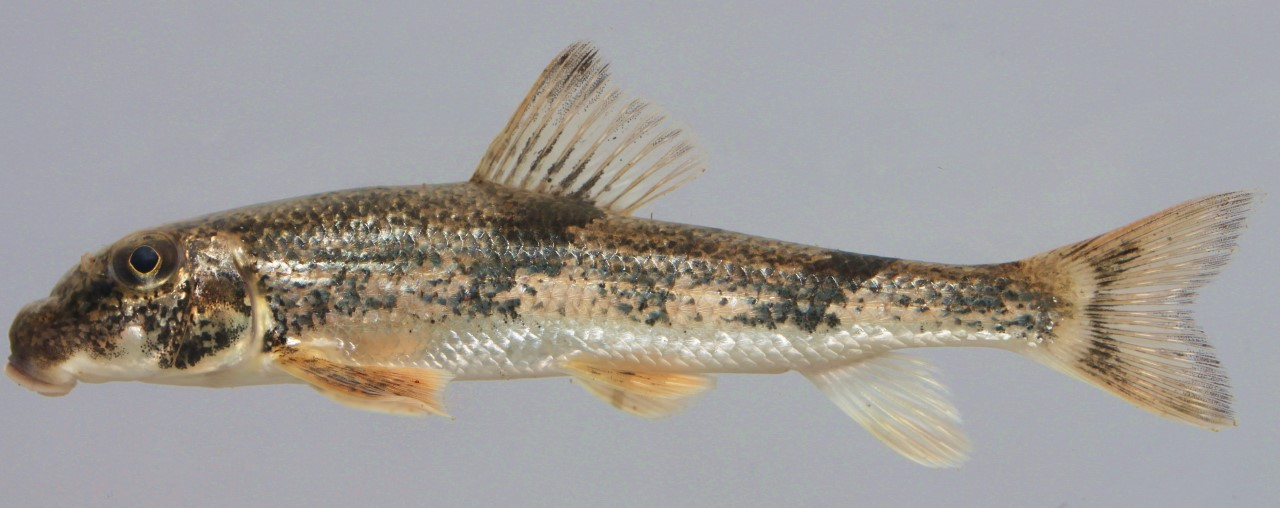 Methods: Seining
Hog sucker, Hypentelium nigricans
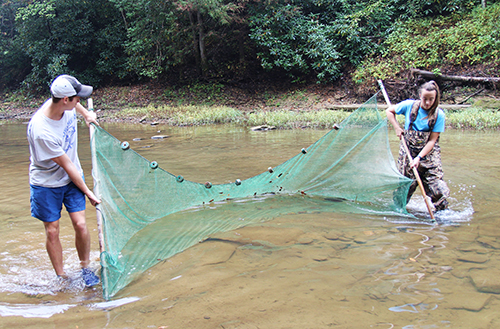 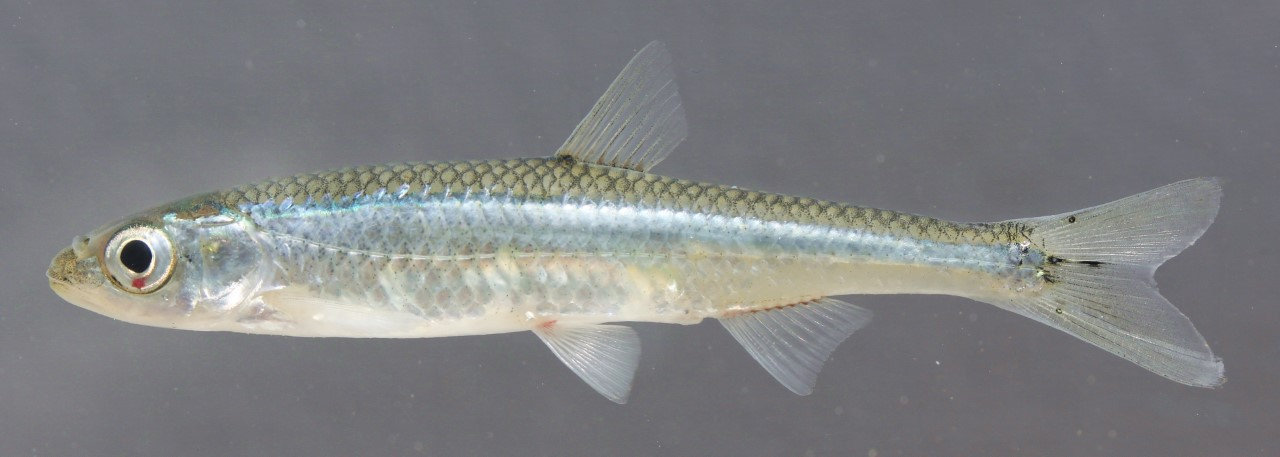 Silver shiner, Notropis photogenis
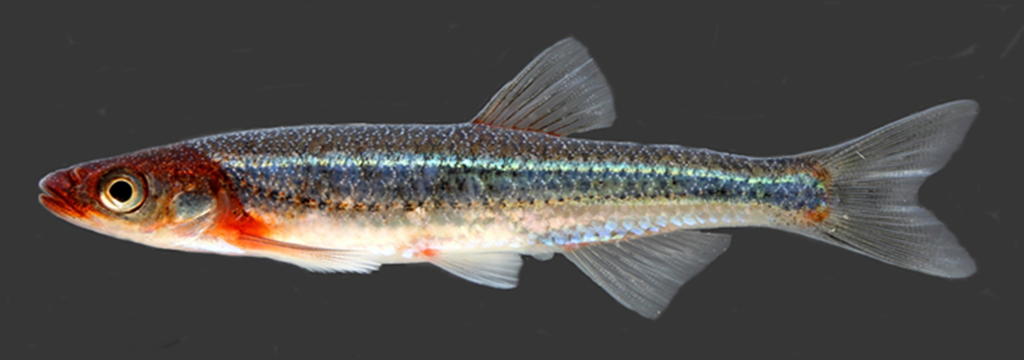 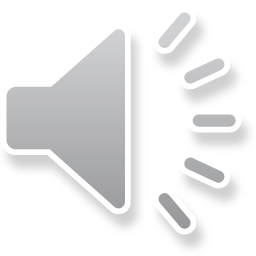 Rosyface shiner, Notropis rubellus, an intolerant, pool-inhabiting minnow, abundant throughout the study area
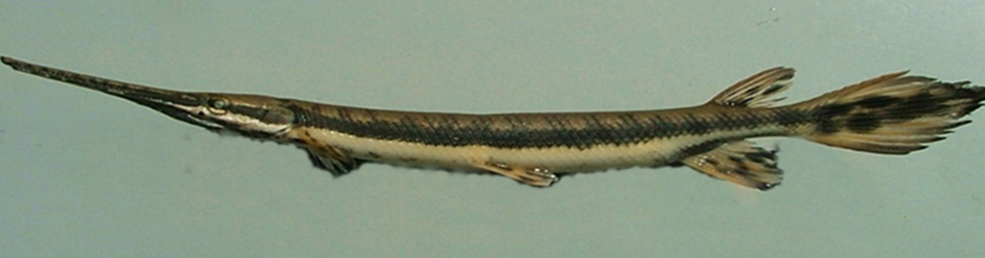 Methods:      Visual Surveys
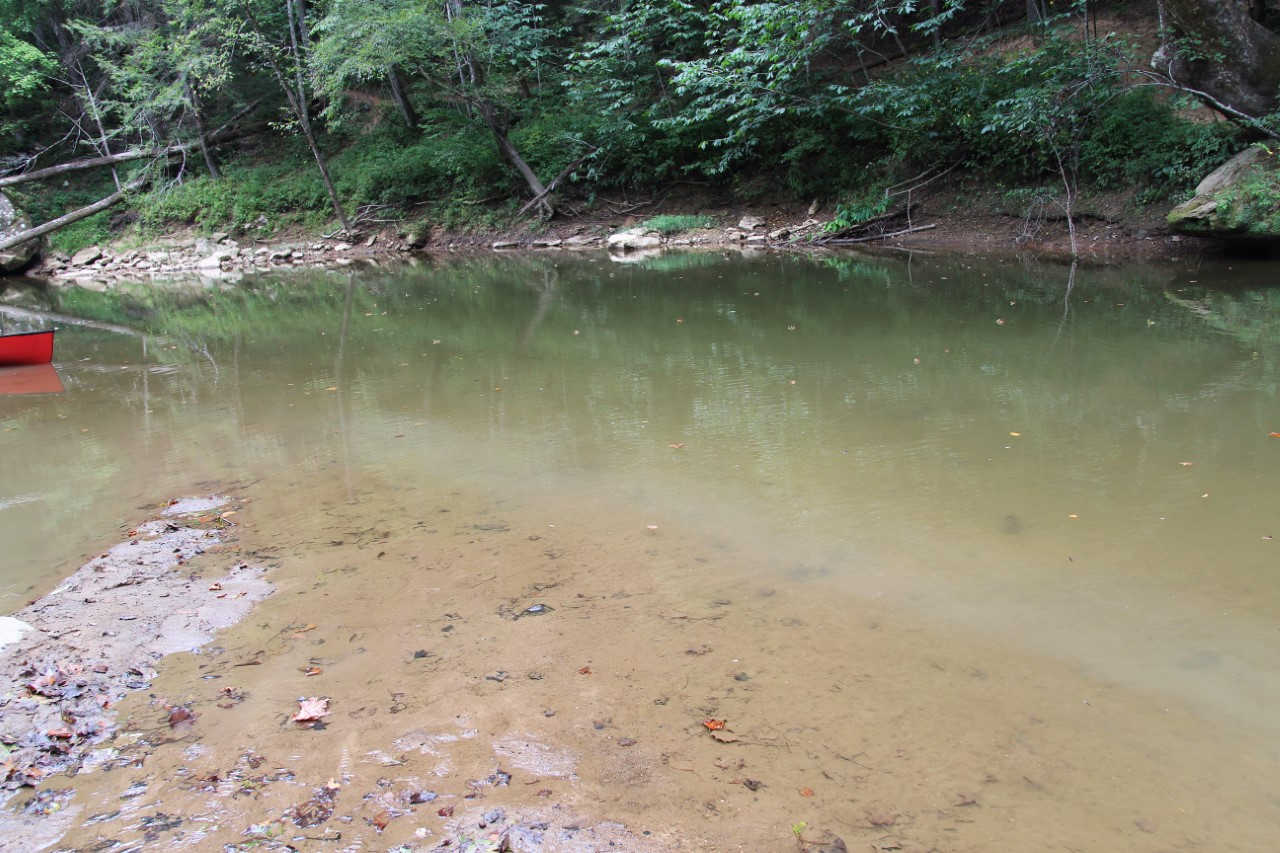 Longnose Gar, Lepisosteus osseus, a newly-documented species confined to the lower portion of the study area.
Canoeing through a deep pool while traveling to a site.
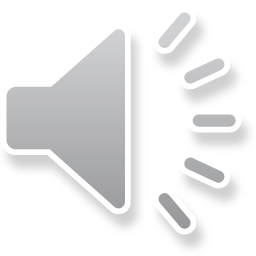 Results
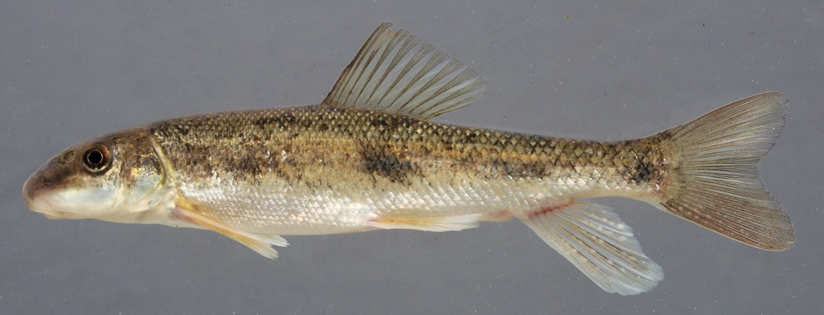 A Species Rich Section: 41 total species, five species newly recorded for this section of the Red River, and one protected species.
White Sucker, Catostomus commersonii
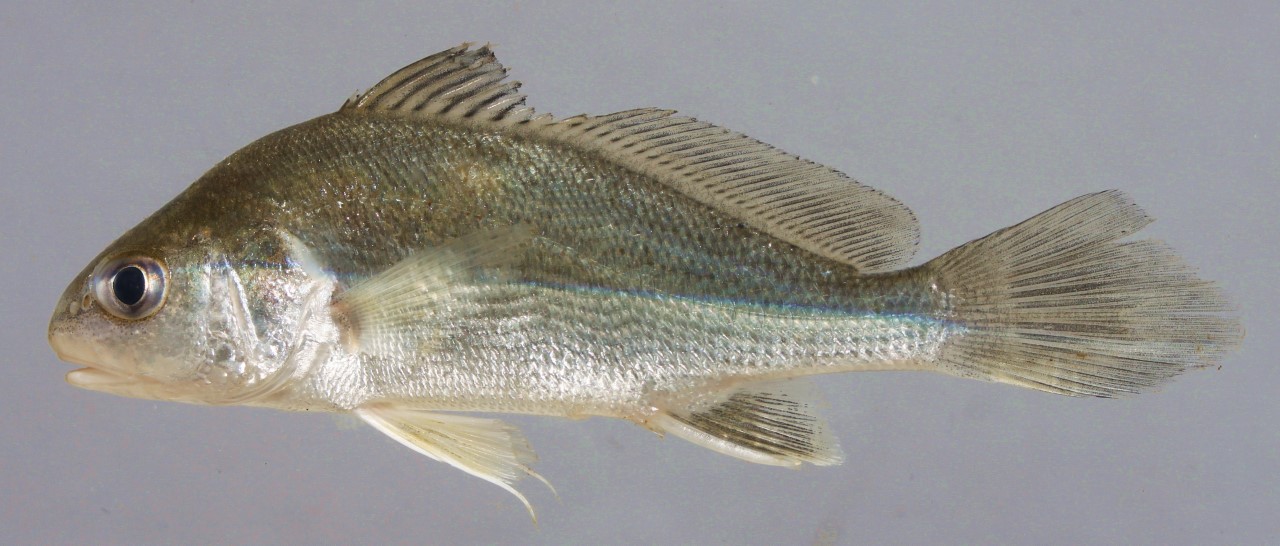 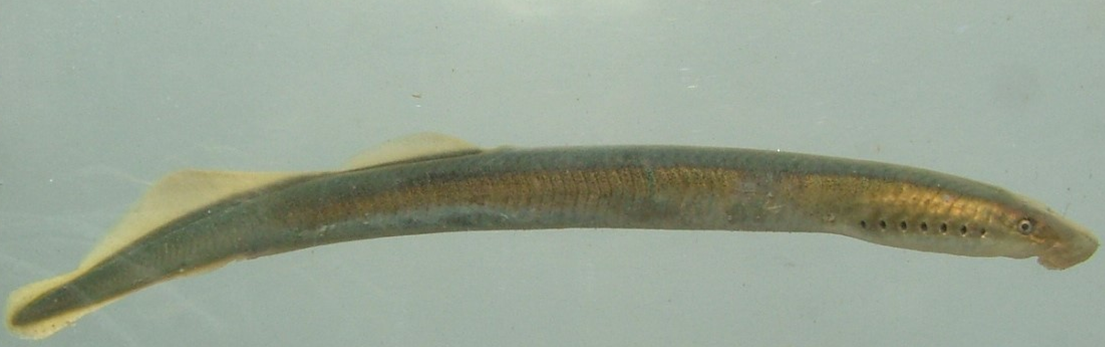 Freshwater Drum, Aplodinotus grunniens
Least Brook Lamprey, Lampetra aepyptera
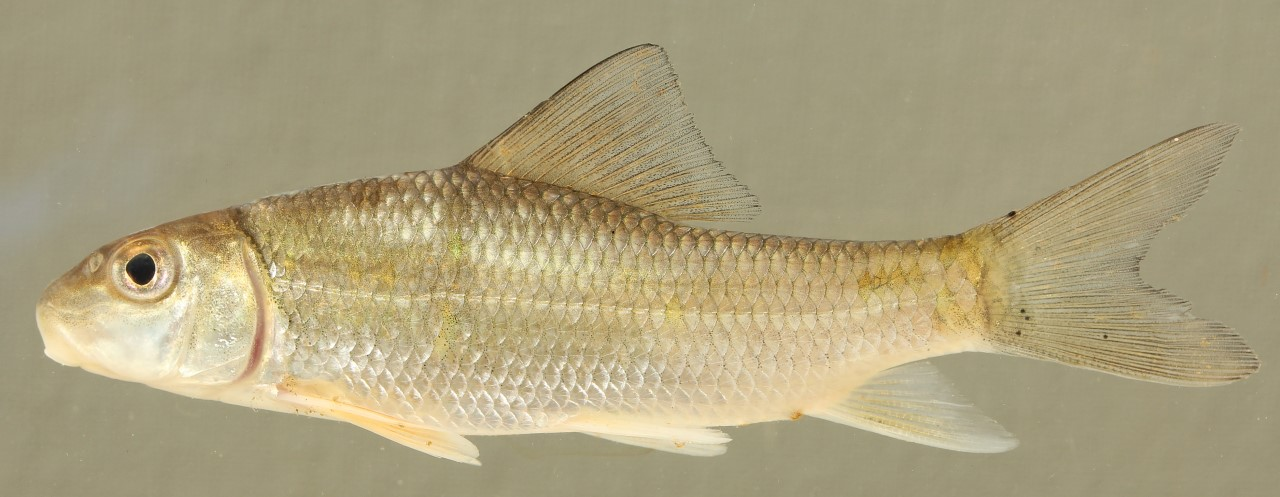 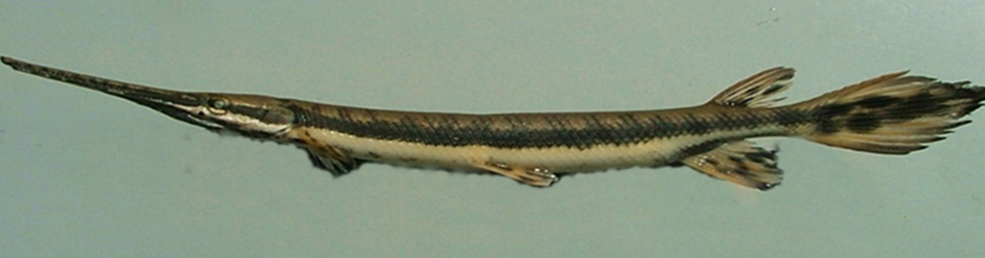 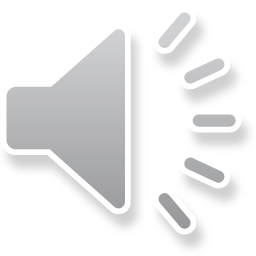 Longnose Gar, Lepisosteus osseus
Silver Redhorse, Moxostoma anisurum
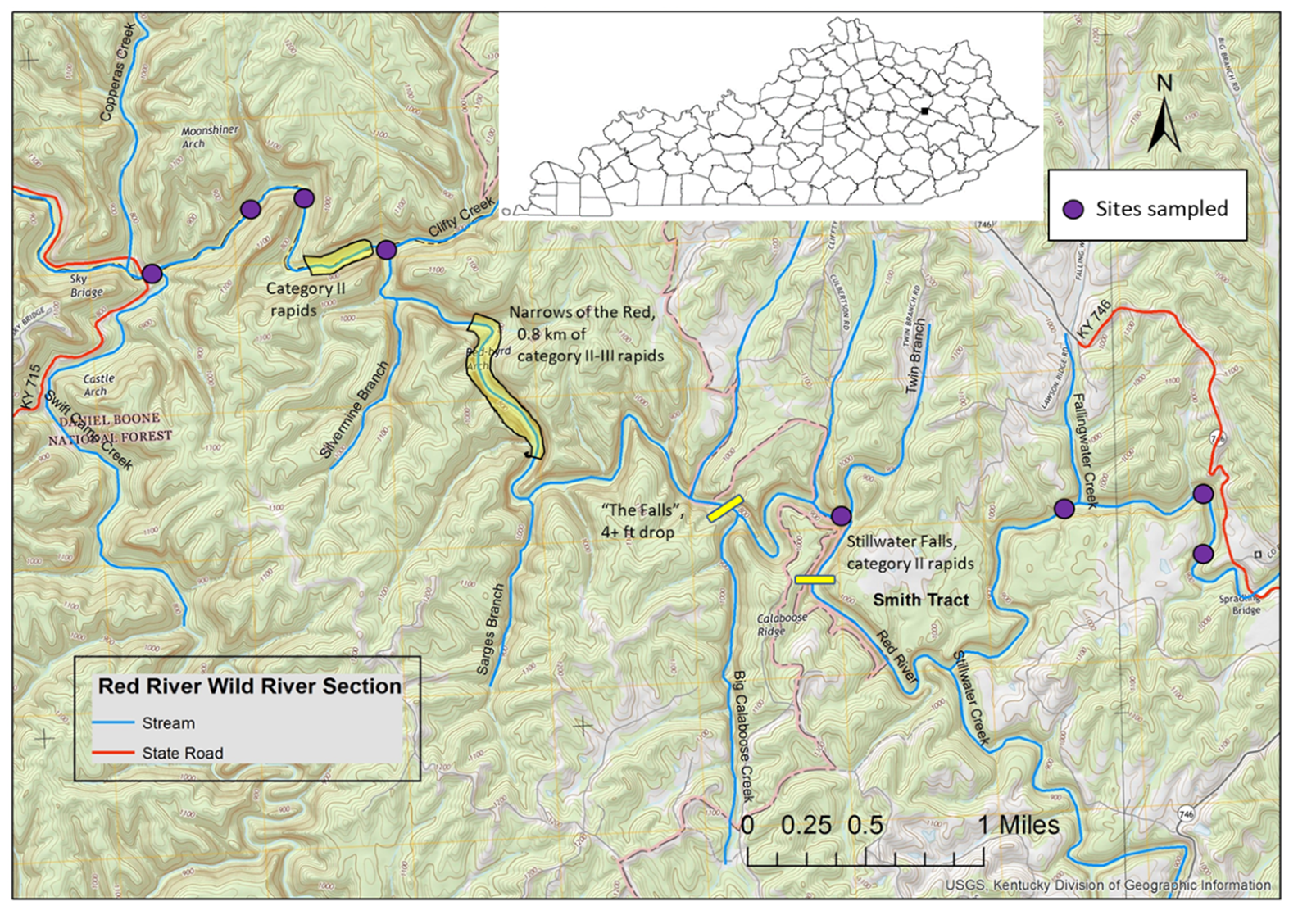 A Threatened Species
A state threatened species at sites 2 and 3
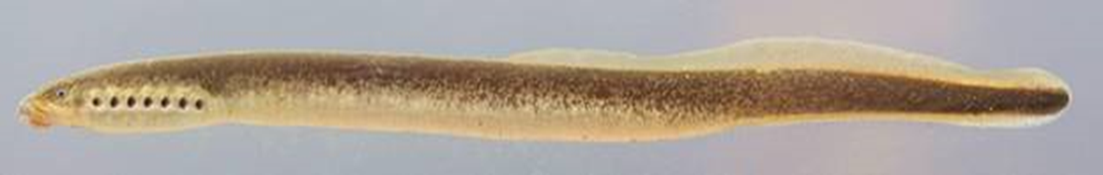 Northern Brook Lamprey, Ichthyomyzon fossor, a species considered “Threatened” in Kentucky, and documented only in the lower part of the study reach.
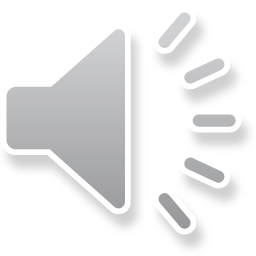 Most dominant fish species
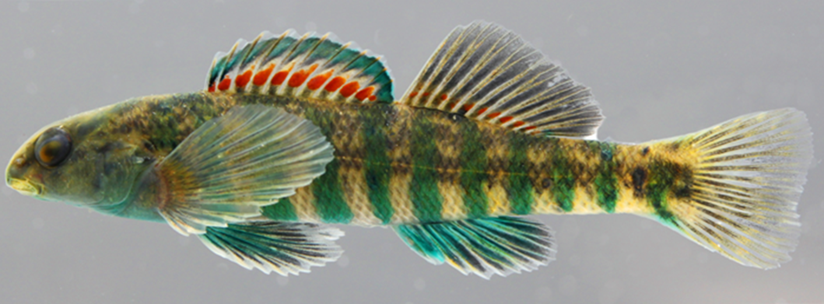 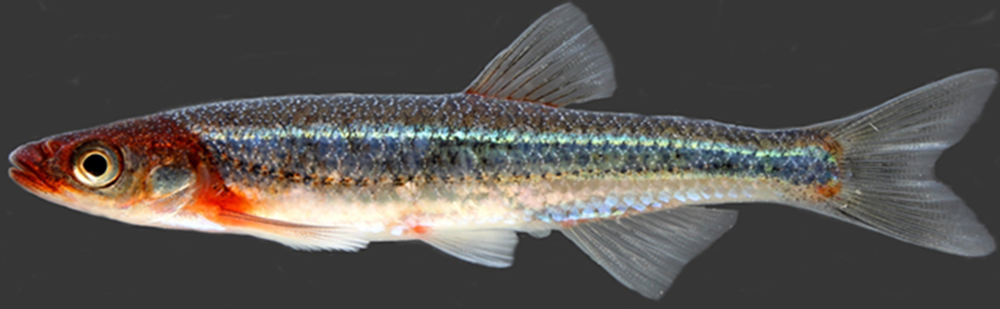 Banded Darter, Etheostoma zonale
Rosyface shiner, Notropis rubellus
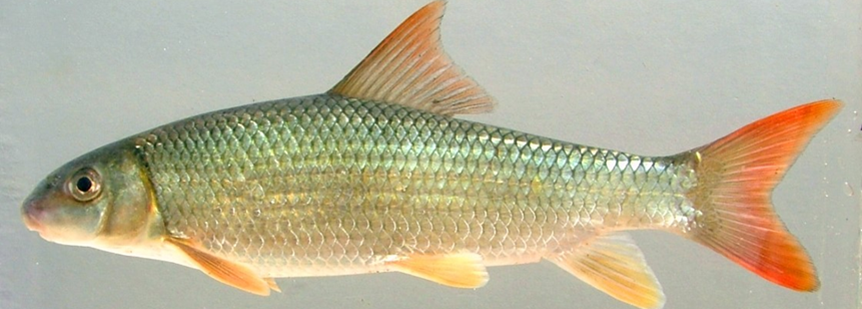 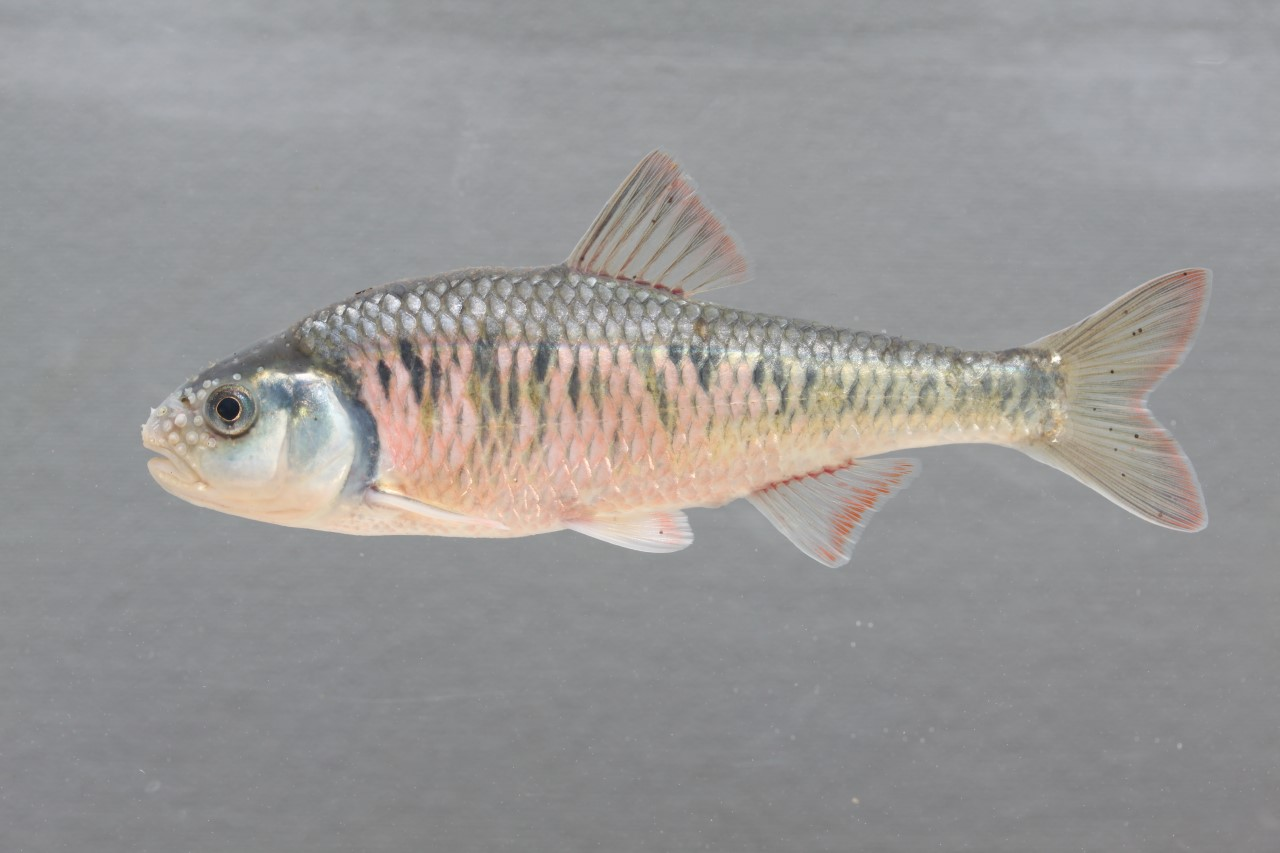 Golden Redhorse Moxostoma erythurum
Striped Shiner, Luxilus chrysocephalus
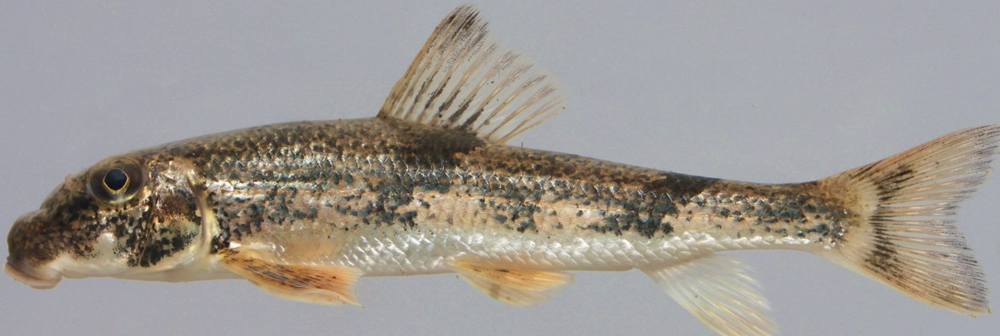 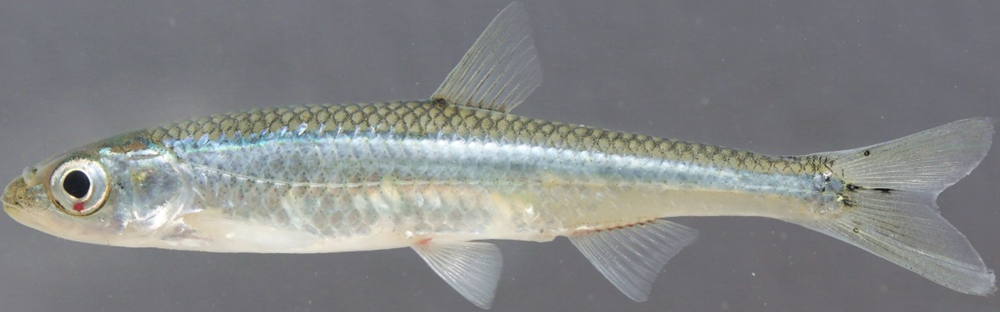 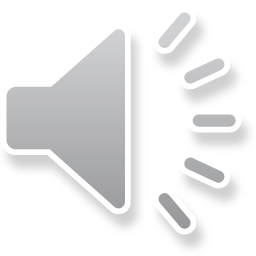 Hog sucker, Hypentelium nigricans
Silver shiner, Notropis photogenis
Results
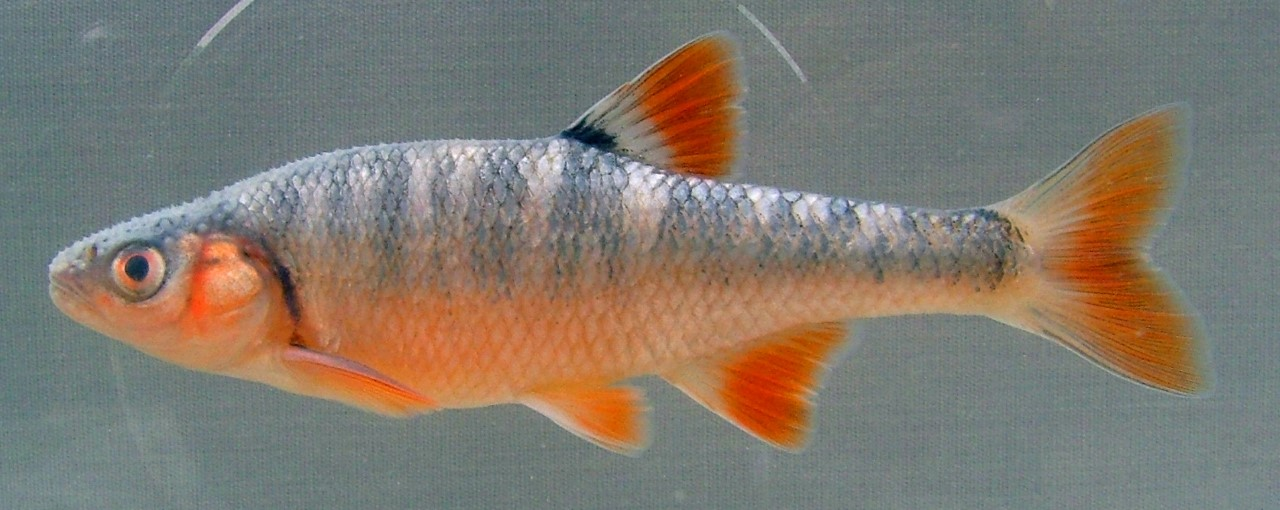 Six species previously reported through this reach were not observed.
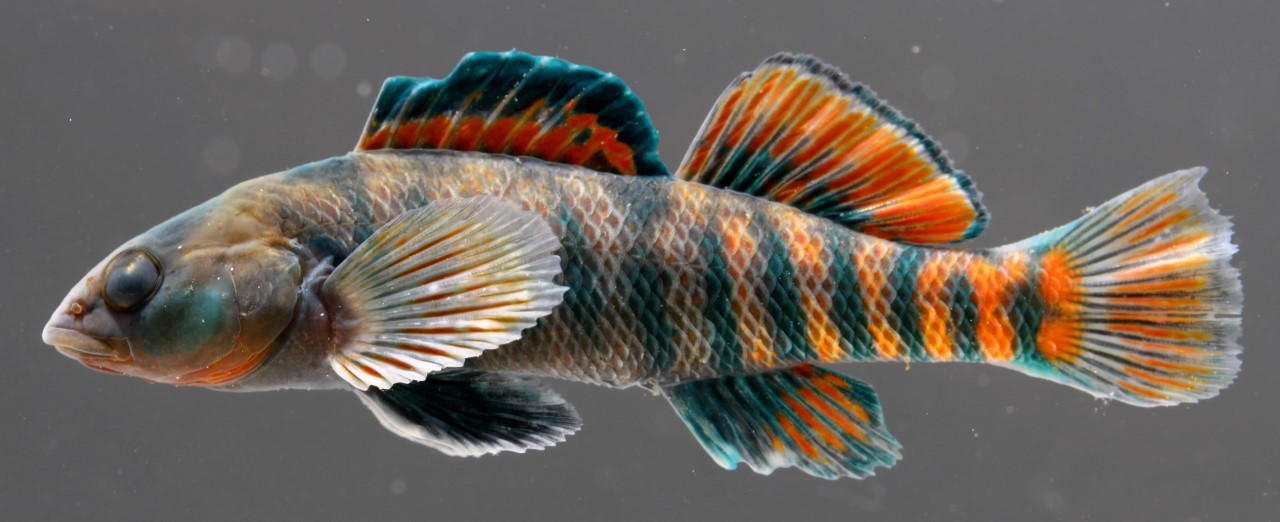 Scarlet Shiner, Lythrurus fasciolaris
Rainbow Trout, Oncorhynchus mykiss
Rainbow Darter, Etheostoma caeruleum
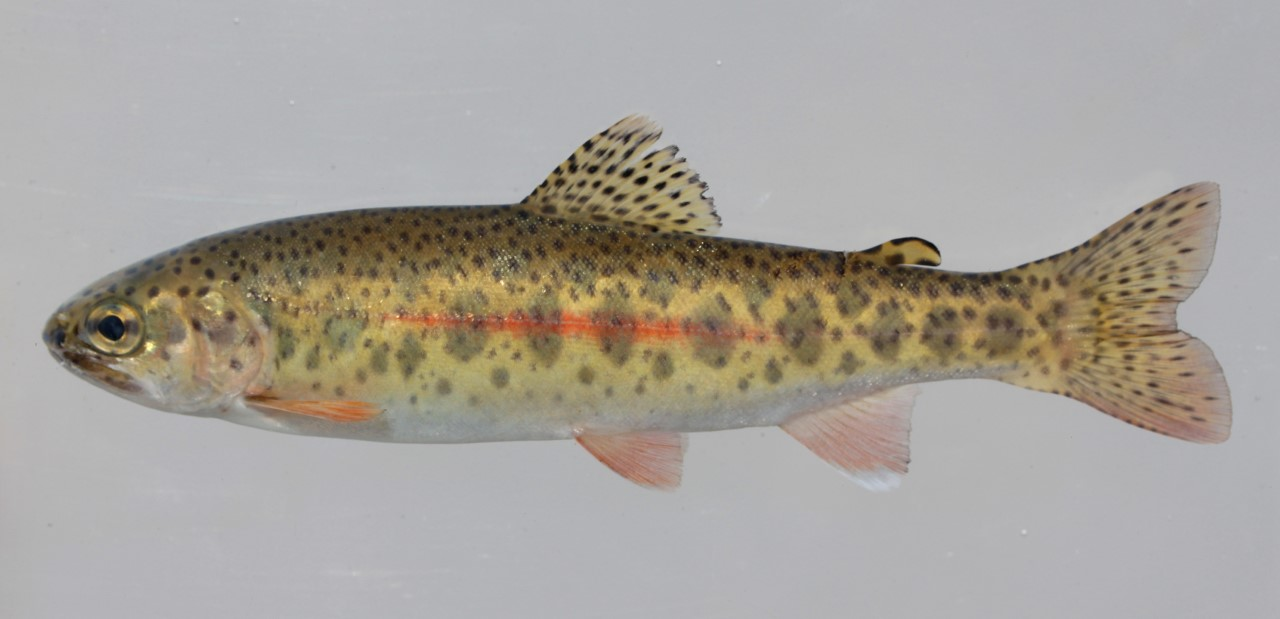 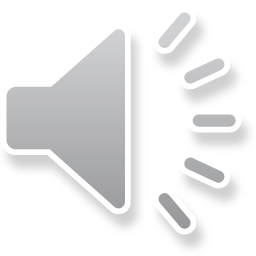 Results
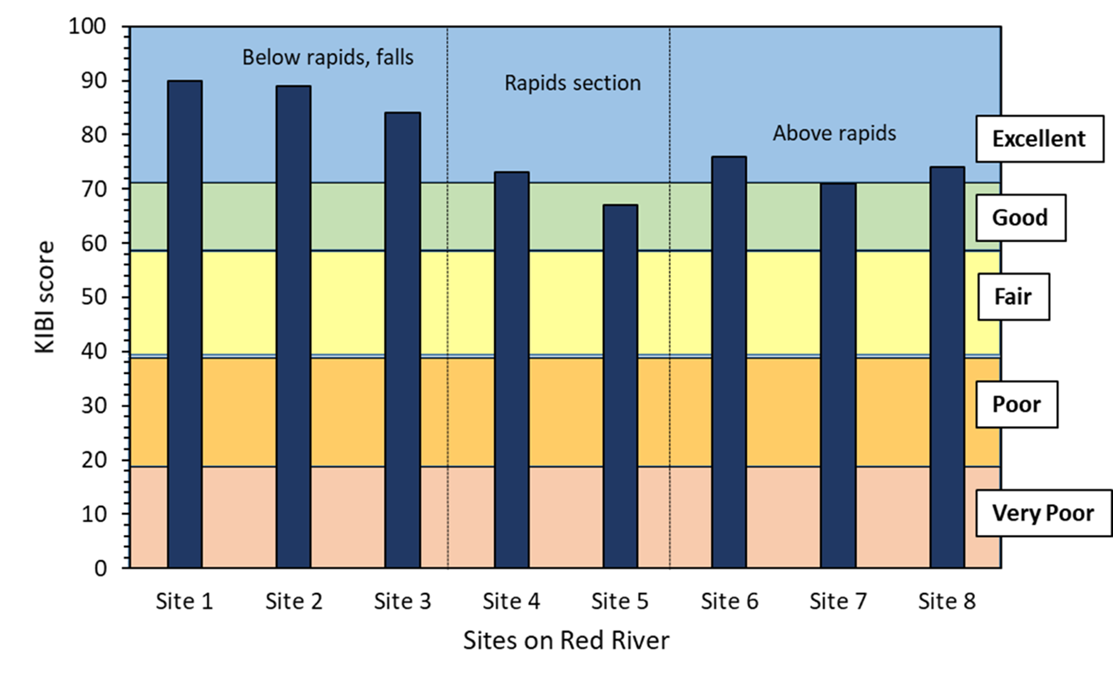 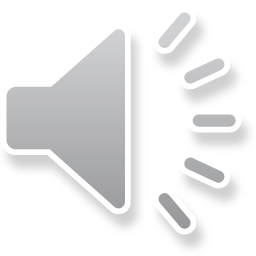 Results
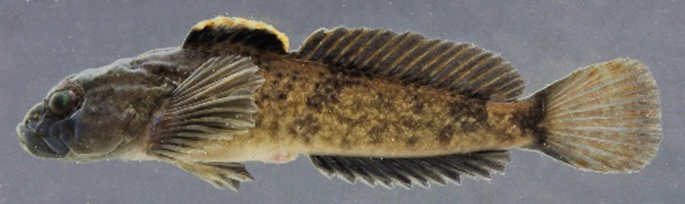 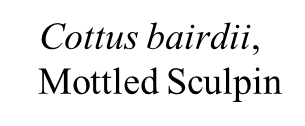 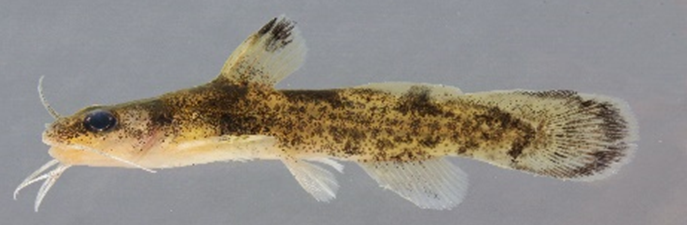 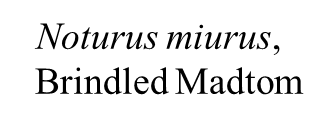 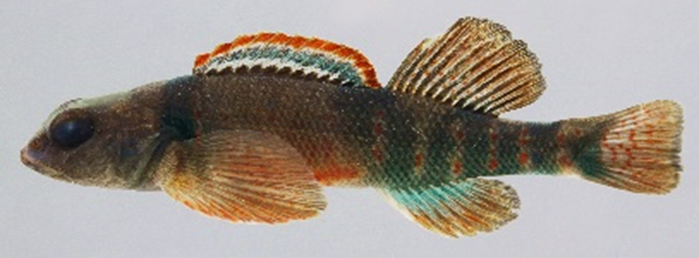 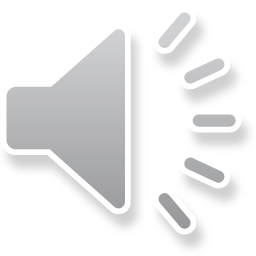 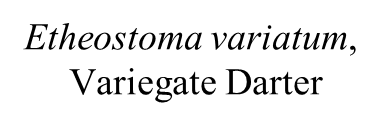 Discussion  

Faunal break at the rapids
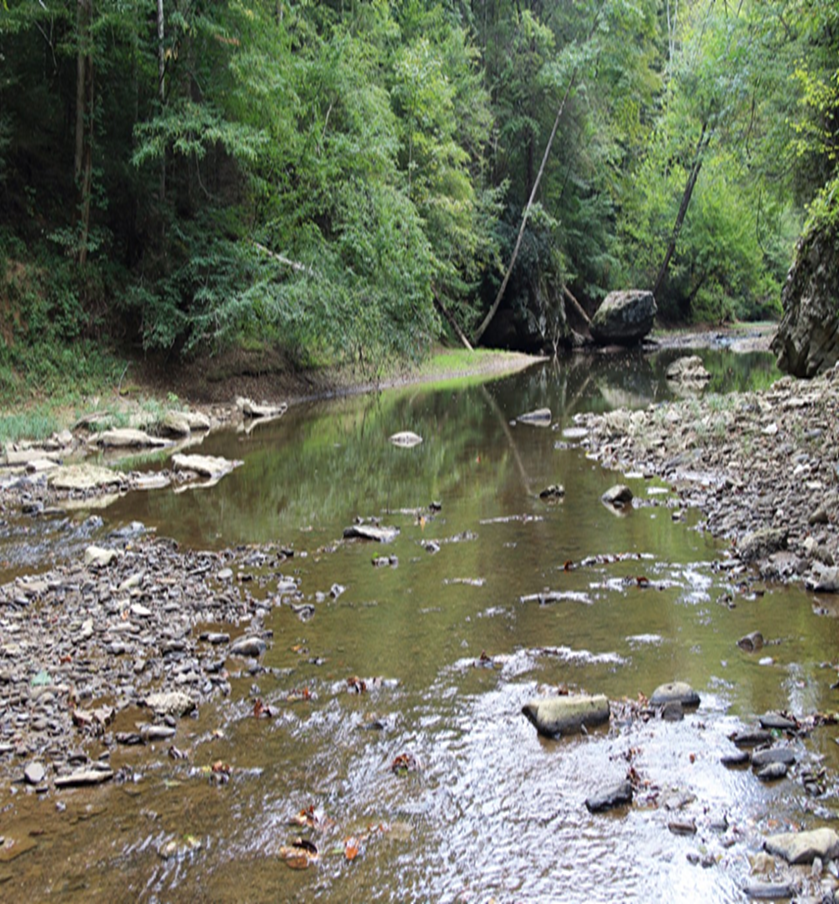 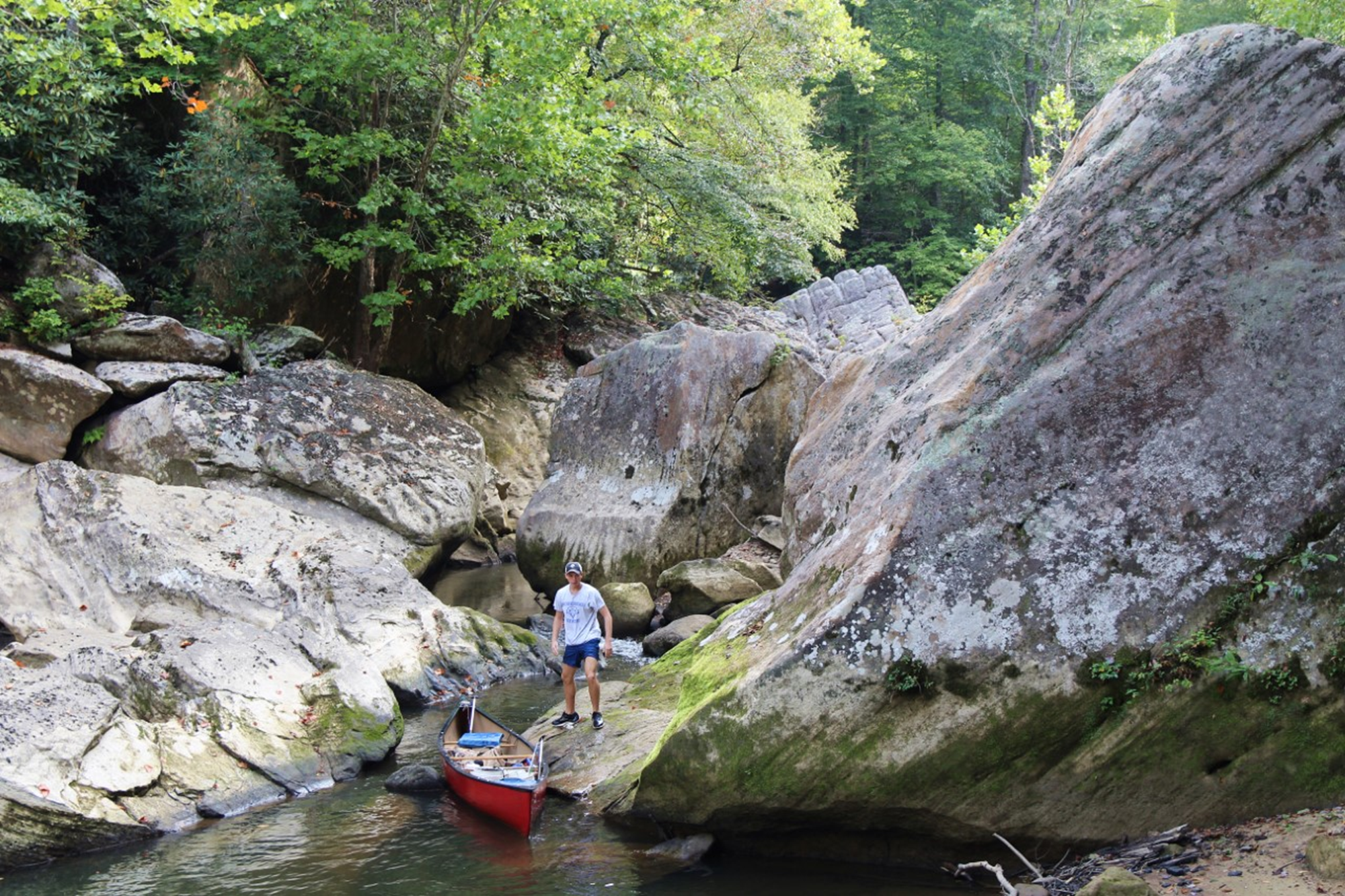 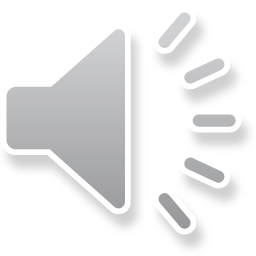 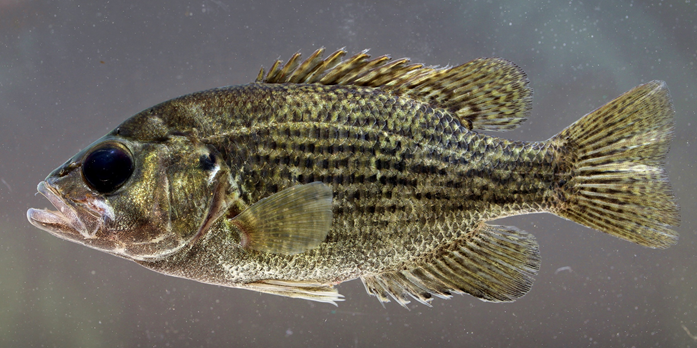 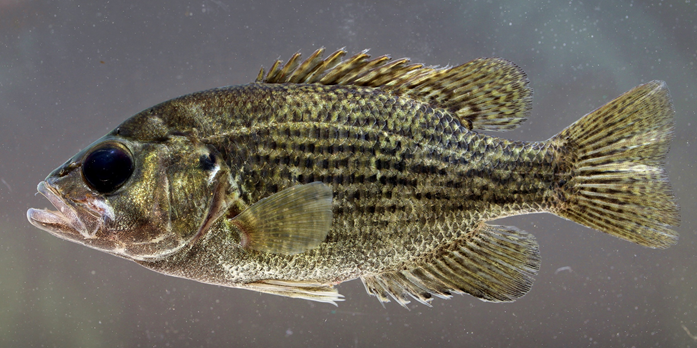 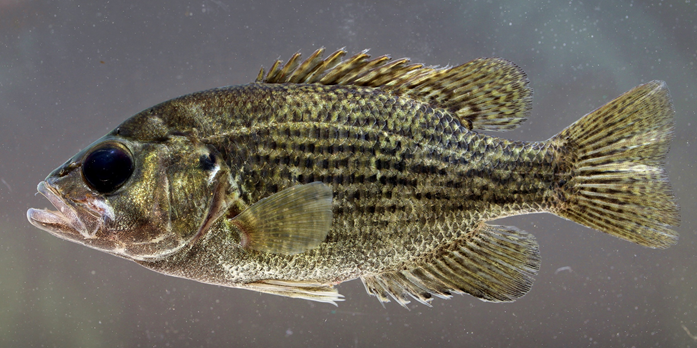 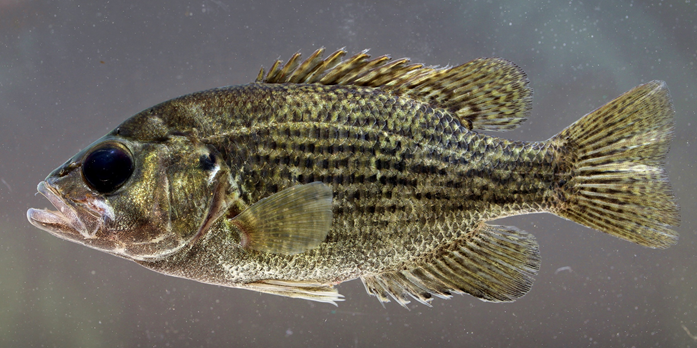 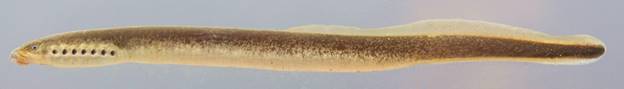 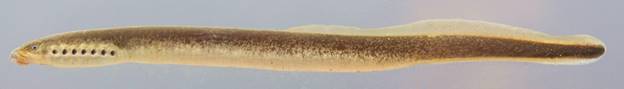 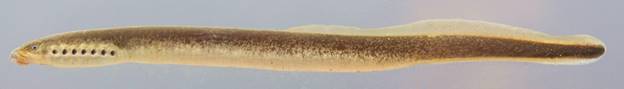 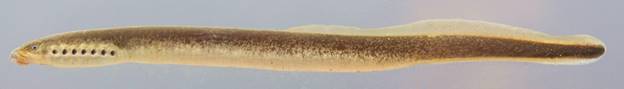 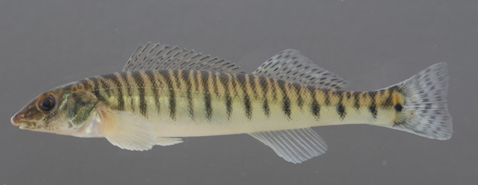 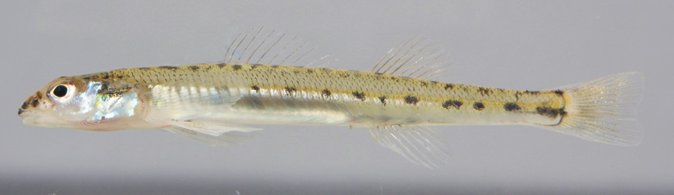 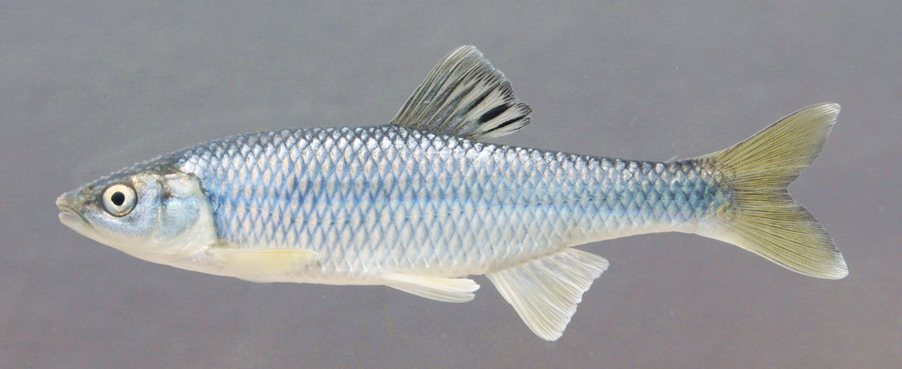 Summary
Extremely high KIBI numbers
Good baseline data for renewed interest and development of the Red River
These surveys help preserve habitats like these, to ensure they remain high quality and biodiversity.
5 species newly recorded in the Wild River section
Found one threatened species (Northern Brook Lamprey)
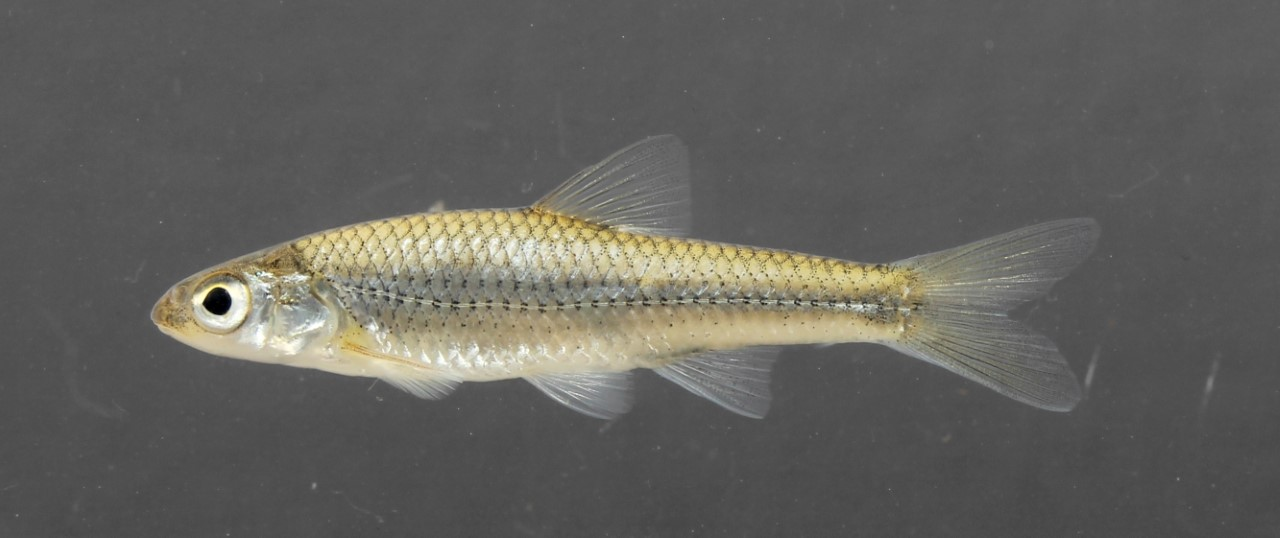 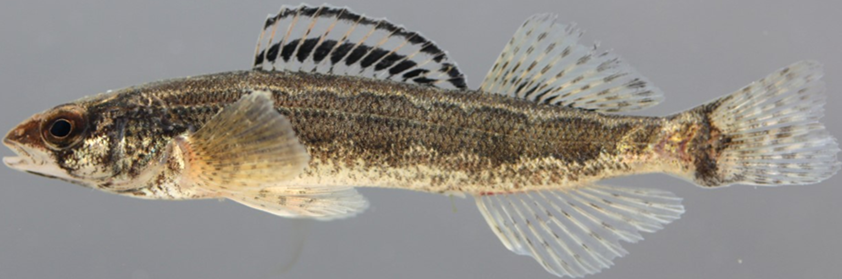 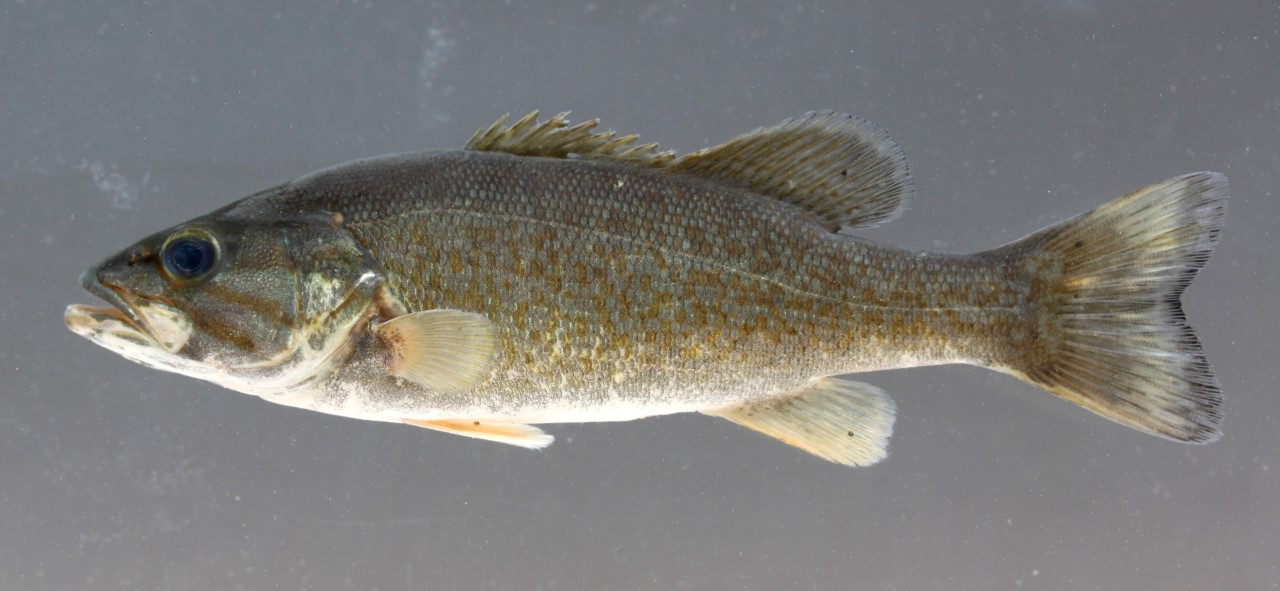 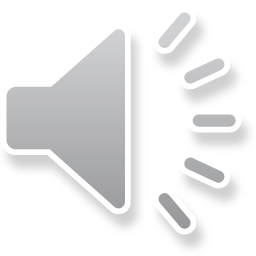 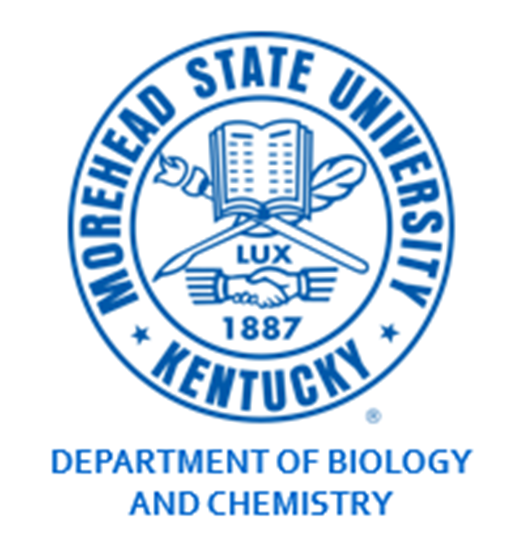 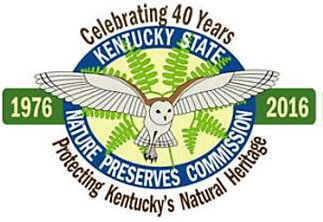 Acknowledgements
Special thanks to:
David Smith and Austin Spradlin for assistance in field work.
Mike Compton (Kentucky Nature Preserves, KNP), Cliff Hull (KNP), and Allen Helton (private landowner) for providing access to sites or help with funding and study design.
Fishes were collected under permits provided by the IACUC of Morehead State University, KDFWR, and United States Forest Service.
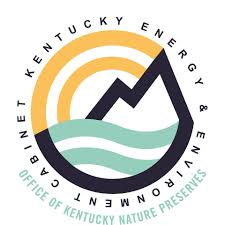 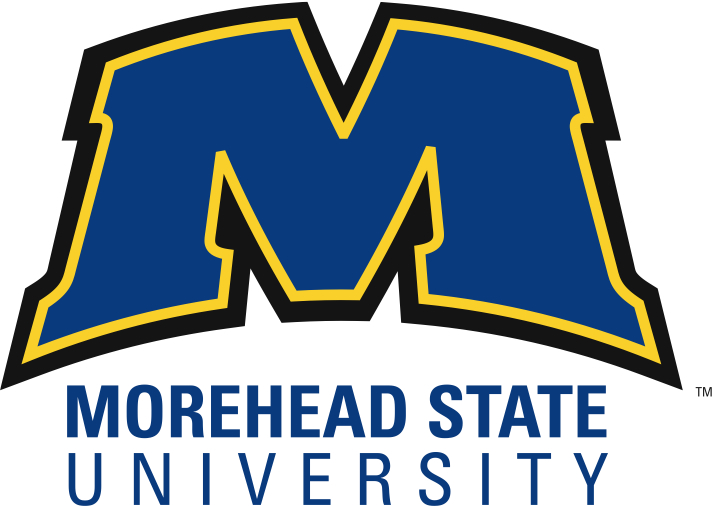 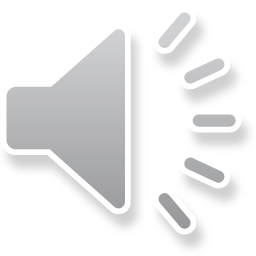 References
Branson, B. A., and D. L. Batch 1974. Fishes of the Red River drainage, eastern Kentucky. The University of Kentucky Press,            Lexington.
Compton, M. C., G. J. Pond, and J. F. Brumley. 2003. Development and application of the Kentucky Index of Biotic Integrity (KIBI). Kentucky Department for Environmental Protection, Division of Water, Frankfort.
Kentucky Division of Water (KDOW). 2010. Standard operating procedure collection method for fish in wadeable streams. Kentucky Natural Resources and Environmental Protection Cabinet, Division of Water, Frankfort.
Kentucky Nature Preserves (KNP). 2019. Endangered, threatened, and special concern plant, animals, and natural communities of Kentucky. Office of Kentucky Nature Preserves, Frankfort.
Thomas, J. A. 2000. The fish fauna of the Red River system (Kentucky River basin) in eastern Kentucky: with a biotic assessment of water quality. Unpubl. M.S. Thesis, Eastern Kentucky University, Richmond.